r.pr. dr hab. Agnieszka Ziółkowska, prof. UŚ
Zespół Badawczy Instytucji Postępowania Administracyjnego i Sądowoadministracyjnego WPIA UŚ
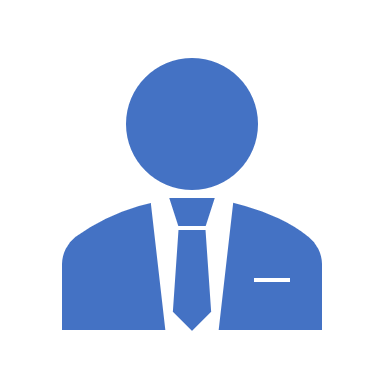 Relacja student – pracownik na przykładzie ankiet oceny jakości zajęć dydaktycznych
Ankietowanie – obowiązek czy prawo?
Podstawy prawne
Pswn ( art. 115, 128)
Regulaminy studiów
Regulaminy określające tryb i zasady przeprowadzania ankiety dotyczącej wypełniania obowiązków dydaktycznych przez nauczyciela akademickiego lub inną osobę prowadzącą zajęcia
Zarządzenia ws. wprowadzenia Polityki Jakości Kształcenia oraz Uczelnianego Systemu Zapewnienia Jakości Kształcenia
Dobre i złe strony ankiet ( z perspektywy nauczyciela akademickiego)
Wykorzystanie informacji z ankiet w ujęciu szerszym
Pomocniczy (!) element oceny pracowniczej

Narzędzie informacji o jakości zajęć na danym kierunku

Źródło wiedzy o przypadkach skrajnych czy nawet patologicznych

Źródło informacji o jakości zajęć w innych celach pracowniczych (polityka kadrowa, wynagrodzenia)
Cel ankietowania zajęć dydaktycznych
Celem jest ocena:
-prowadzenia zajęć dydaktycznych, 
-stosowanych form i metod kształcenia; 
-uzyskanie informacji na temat relacji interpersonalnych pomiędzy nauczycielem akademickim i interesariuszami procesu dydaktycznego
-stosunku nauczyciela akademickiego do obowiązków
-bieżąca i systematyczna procesu kształcenia i zapewnienia jego właściwej jakości.
Skutek: wskazanie konieczności podejmowania inicjatyw naprawczych oraz realizowanie polityki kadrowej uczelni.
Dodatkowe informacje z ankiet
Badania ankietowe służą również gromadzeniu opinii na temat:
 sposobu realizacji danego przedmiotu, 
doboru treści 
metod dydaktycznych
postawy nauczyciela akademickiego (komunikatywności, dyscypliny realizacji przedmiotu)
Podmioty zaangażowane w proces ankietyzacji
Wyniki otrzymują:
 Rektor, Prorektor właściwy do spraw jakości kształcenia,
 dziekani/dyrektorzy instytutów/dyrektorzy szkół doktorskich/kierownicy jednostek ogólnouczelnianych - w zakresie prowadzonych w jednostce zajęć dydaktycznych lub zatrudnionych osób, 
nauczyciele akademiccy, których zajęcia były oceniane oraz bezpośredni przełożeni ocenianych nauczycieli
Treści ankiet
Informacje na temat:
-przedstawienia na pierwszych zajęciach sylabusa
-realizacja zajęć zgodnie z sylabusem
-efektywne wykorzystanie czasu zajęć
Formy i metody kształcenia
-sposób prezentowania treści
-zachęcanie do pogłębienia treści
-zainteresowanie tematyką studenta
-tempo zajęć było dostosowane do możliwości studentów
-mobilizowanie studentów do pracy własnej
-zajęcia inspirowały do samodzielnego myślenia
-interesujące przykłady do analizowanych treści
Ocena osiągnięcia celów dydaktycznych
-poziom osiągnięcia wiedzy
-poziom osiągnięcia umiejętności
-poziom osiągnięcia kompetencji społecznych
-przydatność zdobytej wiedzy w życiu osobistym i zawodowym
-zajęcia niepotrzebnie powtarzały treści, które były już przekazywane w ramach innych kursów.
Relacja nauczyciel – student / klimat społeczny
-szacunek (traktowanie studentów w sposób równy/respektujący ich
podmiotowość i godność)
-kultura (obowiązkowość (np.  punktualność, informowanie o odwołaniu zajęć itp.)
-sprawiedliwe podejście ( jasne kryteria oceniania, czy poziom wymagań stawiany studentowi jest wysoki?)
-atmosfera zajęć (np. nauczyciel zachęcał do zadawania pytań, wyrażania własnych poglądów, dyskusji, zgłaszania i wyjaśniania wątpliwości, poczucie bezpieczeństwa, komfort psychiczny, studenci punktualnie przychodzą na zajęcia, )
-czy o prowadzącym zajęcia można powiedzieć, że jest dobrym nauczycielem?
udzielanie informacji zwrotnej (dotyczącej np. zaliczeń, wykonanych zadań, pytań do omawianych zagadnień)
konsultacje ( dostępność)
uwzględnianie zaleceń dotyczących wsparcia edukacyjnego dla studentów z niepełnosprawnością i problemami zdrowotnym
stopień zadowolenia z długości przerwy miedzy zajęciami, czasu na odpoczynek i posiłek, sekwencji i liczby godzin grup zajęć prowadzonych w jednym ciągu, rozplanowania zajęć w czasie dnia/semestru, liczebności studentów w grupach
Realizacja obowiązków przez pracownika
-zgodność z harmonogramem
-stopień zaangażowania
-różnorodność metod
-udostępnianie dodatkowych materiałów
Dodatkowe informacje:
Na temat zajęć
Mocne i słabe strony ocenianych zajęć
Polecenie zajęć innym studentom
Ocena liczby godzin zajęć
Na temat infrastuktury
-Wyposażenie stanowisk laboratoryjnych jest wystarczające do zdobycia
wiedzy i umiejętności,
-Instrukcje do stanowisk laboratoryjnych zawierają wystarczającą ilość
informacji i umożliwiają przygotowanie się do zajęć
-Zapewnienie miejsc do odpoczynku, spędzenia wolnego czasu między zajęciami
-Komfort sali (hałas, temperatura, czystość) 
-Ocena sposobu przekazywana informacji na poziomie wydziału/instytutu/
sekretariatu/strony internetowej
Problemy związane z ankietowaniem zajęć
Niska zwrotność= niereprezentatywność – monitoring przyczyn
Nierzetelność ocen
Ocena wydana w wyniku omyłki ( co do osoby lub przedmiotu)
Dostępność ankiet
Rozpoczęcie procesu ankietyzacji
Zachęcanie do udziału w ankietach
Wprowadzenie benefitów o charakterze pieniężnym lub niepieniężnym – czy to dobra droga do osiągnięcia celów ??

Upowszechnianie znaczenia ankiet wśród nauczycieli akademickich i studentów

Uproszczenie formularza pytań……
Wyniki ankiet a ocena okresowa nauczycieli
Ocena przeprowadzana jest raz na cztery lata a jej wynik może być pozytywny lub negatywny ( art. 128 pswn)
Dwukrotne otrzymanie oceny negatywnej skutkuje rozwiązaniem stosunku pracy. 
W ocenie okresowej uwzględnia się wyniki oceny studentów i doktorantów pracy nauczyciela akademickiego. 
Uczelnia jest zobligowana do umożliwienia, co najmniej raz w roku akademickim, oceny nauczyciela akademickiego w zakresie wypełniania przez niego obowiązków związanych z kształceniem.
Opiniowanie kryteriów oceny
Kryteria oceny okresowej dla poszczególnych grup pracowników i rodzajów stanowisk oraz tryb i podmiot dokonujący oceny okresowej określa rektor po zasięgnięciu opinii senatu, związków zawodowych, samorządu studenckiego oraz samorządu doktorantów. Opinia jest przedstawiana w terminie wskazanym we wniosku o jej wyrażenie, nie krótszym niż 30 dni.
Statuty uczelni
Regulaminy pracy w uczelni
Co wynika z ankiet? Dla nauczyciela
Dobre: docenienie dobrej atmosfery na zajęciach, wysokiej kultury osobistej prowadzących, ich życzliwość oraz otwartej postawy, dostarczanie osobom studiującym wartościowych i ciekawych materiałów dodatkowych, organizowanie wybranych zajęć w nieszablonowy sposób i w niestandardowych przestrzeniach (np. sala kinowa, wyjście do galerii, muzeum czy kina), wizyty studyjne, spotkania z praktykami, cierpliwość i zrozumienie dla różnych kłopotów, które napotykają studenci, (np. problemy techniczne), indywidualne podejście do studentów
Inne: potrzeba modyfikacji programów studiów, podstawa do opracowywania planów doskonalenia metod dydaktycznych lub/ i angażujących form zajęć.
Złe: nieuzasadnione zmiany zasad zaliczenia, zmiany kryteriów oceny (np. w porównaniu do określonych na początku semestru, wprowadzanie kryteriów innych niż w sylabusie, wpisywanie ocen bez podania ich uzasadnienia), postawą prowadzących (niestosowne komentarze, niepotrzebne generowanie stresujących sytuacji na zajęciach, nieodpowiadanie na maile), brak informowania o odwołaniu zajęć oraz nieustalanie wraz ze studentami sposobów ich odpracowania
Osobna kategoria to bezpodstawne oskarżenia
Złe praktyki nauczyciel- student
nierówne traktowanie studentów (wyłanianie „ulubieńców”)
niewłaściwe komentarze (np. „jest pan irytujący” , „bredzi pani”, „kobiety mają rozum meduzy” , „pielęgniarstwo nie jest dla prawdziwych facetów” )
gubienie prac studentów,
 niedotrzymywanie wcześniejszych ustaleń (np. co do zakresu materiału obowiązującego na egzaminie)
brak odniesień do praktycznego zastosowania zdobywanej wiedzy
Źródła konfliktów student - pracownik
Przyczyny osobowościowe stron ( studenta i pracownika)
Realizacja obowiązków stron
Rozbieżne interesy stron
Problemy osobiste stron
Przyczyny związane z wyborem studiów/pracy w uczelni
Bezpodstawne oskarżenia/pomówienia
Eskalacja konfliktów
Lekceważenie 
Marginalizowanie problemów
Przyzwolenie na przekraczanie granic
Rozwiązanie sporu wynikającego z ankiety przez samych zainteresowanych
Relacje pracownik -student- – działania mogą mieć charakter wielopoziomowy
I.Model
1.Zgłoszenie nauczycielowi
2.Rozmowa w obecności arbitra/ów
3.Rozwiązanie regulaminowe
II.Model
1.Zgłoszenie : staroście/opiekunowi/samorządowi/prodziekanowi/rzecznikowi/ dziekanowi
2.Rozmowa i opracowanie sposobu zakończenia sporu z poszanowaniem stron
Rozwiązanie sporu na tle ankiety oceny zajęć przez osoby funkcyjne jako decydentów
Relacje student- pracownik
1.Monitorowanie 
2. Interwencja /Zgłoszenie
3.Rozmowa
4.Konfrontacja
5.Rozwiązania regulaminowe i/lub ustawowe
Instytucjonalne wsparcie w sporze nauczyciel akademicki- student
Rzecznik Praw i Wartości Akademickich/ Rzecznik Praw Studenta

Mężowie / Rzecznicy Zaufania

Inni,  w tym mediator sądowy
Skutki sporów
Rozwiązania organizacyjne ( zmiana prowadzącego, grupy ćwiczeniowej);
Szkolenia ;
Działania naprawcze i zaradcze;
Postępowanie dyscyplinarne, o ile zachowania stron wypełniają znamiona deliktu dyscyplinarnego.
Wsparcie psychologiczne
Infolinie wsparcia: Istnieją ogólnopolskie infolinie, takie jak 116 123 (Ogólnopolska Poradnia Telefoniczna dla Osób Przeżywających Kryzys Emocjonalny) i 800 70 2222 (Telefoniczne Centrum Wsparcia), gdzie można uzyskać pomoc w sytuacjach kryzysowych.
Centra Pomocy Psychologicznej: Większość uczelni oferuje bezpłatne konsultacje psychologiczne dla studentów oraz pracowników, często prowadzone przez specjalistów zatrudnionych na uczelni.
CPP oferują konsultacje, terapie, warsztaty i inne formy pomocy.
Inne formy wsparcia
Np.Uniwersytet Warszawski organizuje ankiety, aby zbierać informacje na temat odczuwanego stresu i postrzegania trudności przez nauczycieli
Grupy wsparcia mogą być dobrym sposobem na dzielenie się doświadczeniami i otrzymywanie wsparcia od innych nauczycieli akademickich
Edukacja prozdrowotna
Oferowanie pomocy specjalistycznej: np. psychologa, psychoterapeuty, psychiatry
Przychylne rozpatrywanie wniosków studentów o studiowanie w trybie indywidualnej organizacji studiów; udzielanie urlopów od zajęć; przedłużanie terminów składania egzaminów/zaliczeń
Uczelnie powinny wypracować wzorzec postępowania w sytuacjach konfliktowych, ustalić efektywne formy komunikacji, procedury bezpieczeństwa w sytuacjach zagrożenia oraz rozwiązania, które przyczynią się do budowania systemowego wsparcia wszystkich członków społeczności akademickiej.